dir@tachographplus.ru
+7-916-631-76-89
Использование тахографов, как средства контроля за соблюдением условий безопасности перевозок
Международный автобусный салон BUSWORLD RUSSIA powered by AUTOTRANS
 
26 октября 2016 г
Козьяков А.В., к.т.н., Генеральный директор ООО «Тахограф+»
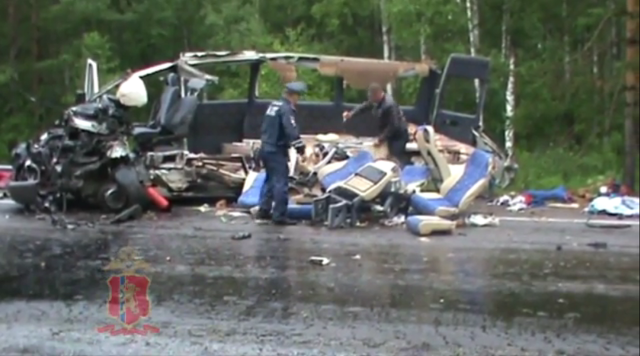 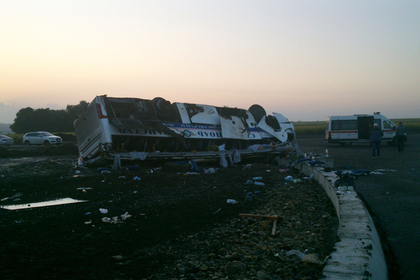 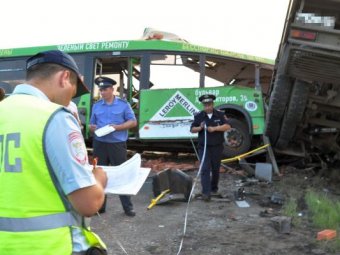 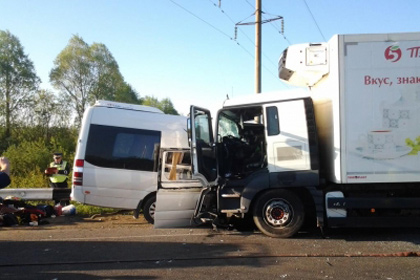 С начала 2015 года СМИ сообщали о значительном количестве ДТП с большим количеством погибших и пострадавших.
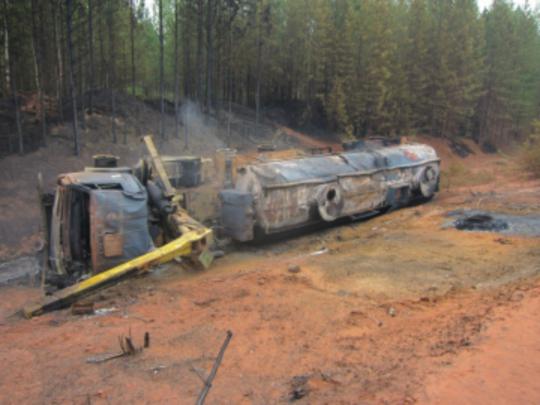 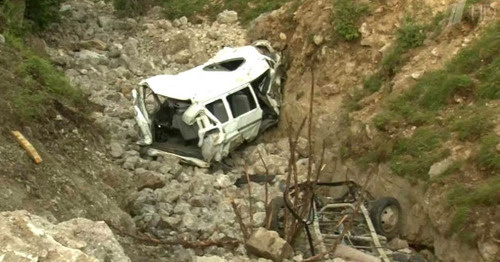 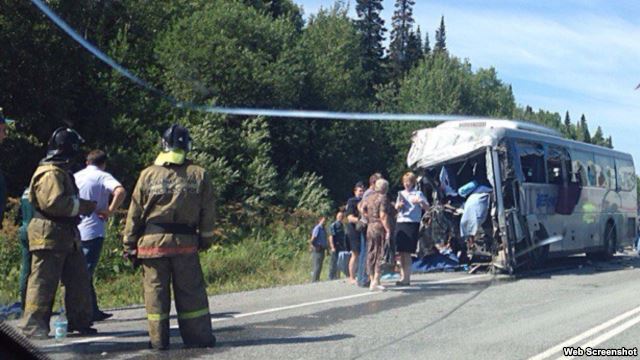 9 июля 2015 г. Красноярский край
10 июля 2015 г. Ростов
21 мая 2015 г. Нижегородская область
21 июля 2015 г. Чечня
24 июля 2015 г. Красноярск
30 июля 2015г. Иркутск
24 июня2015 г. Омск
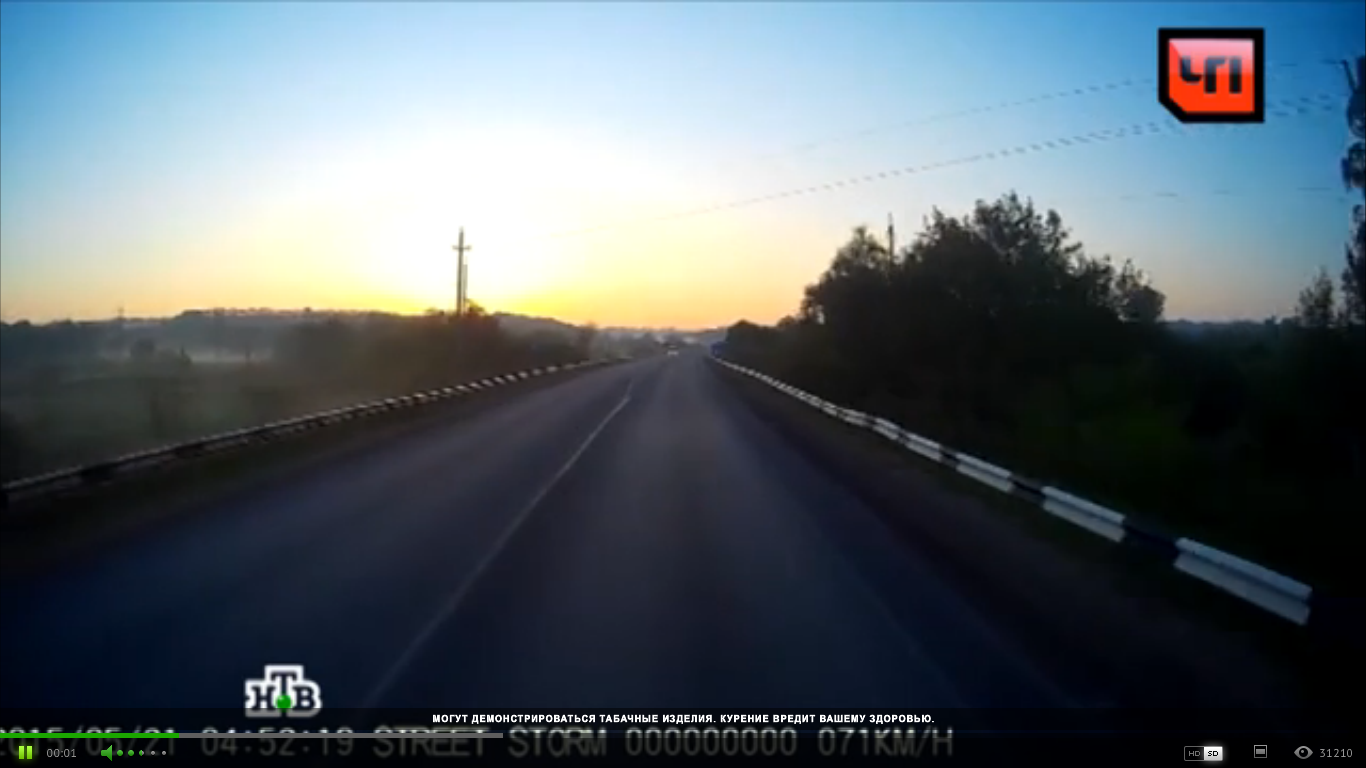 ДТП  21 мая 2015 года. Нижегородская область.
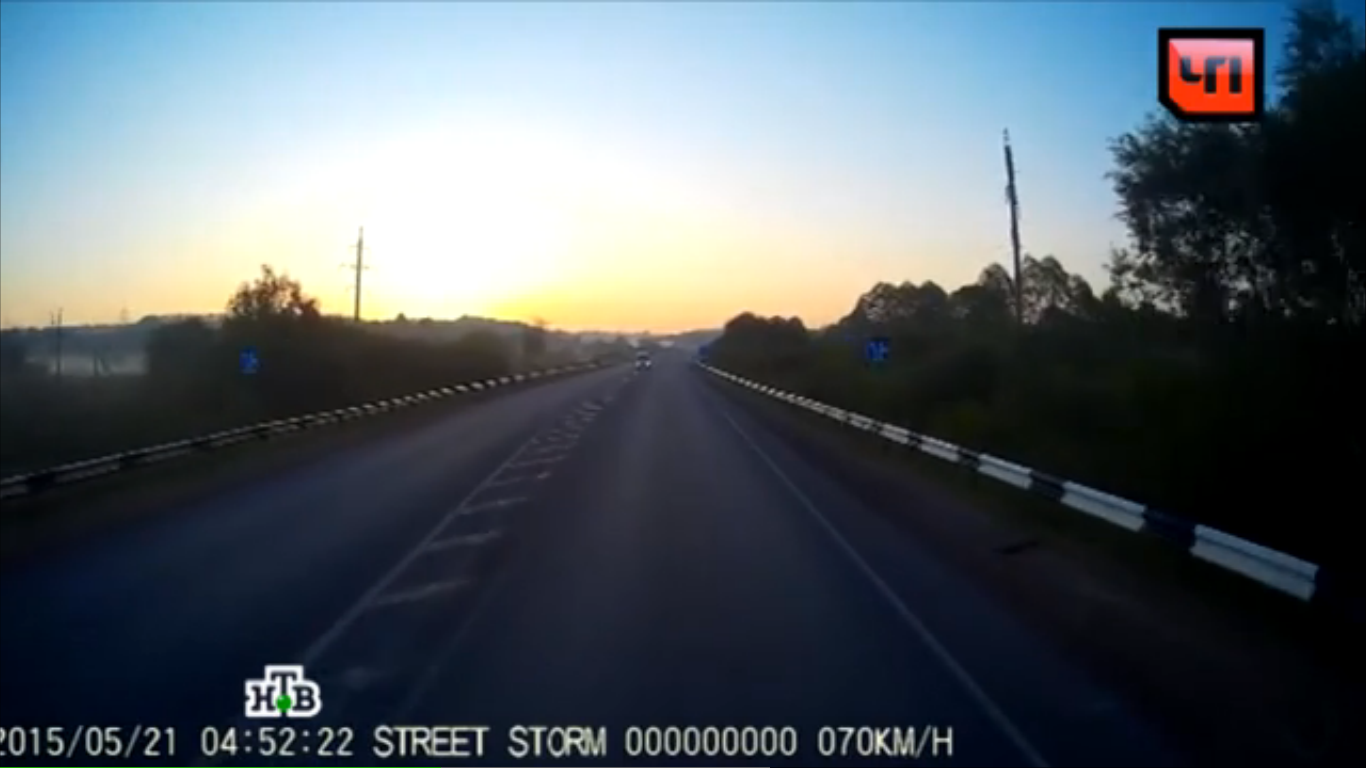 Явный выезд автобуса на встречную полосу
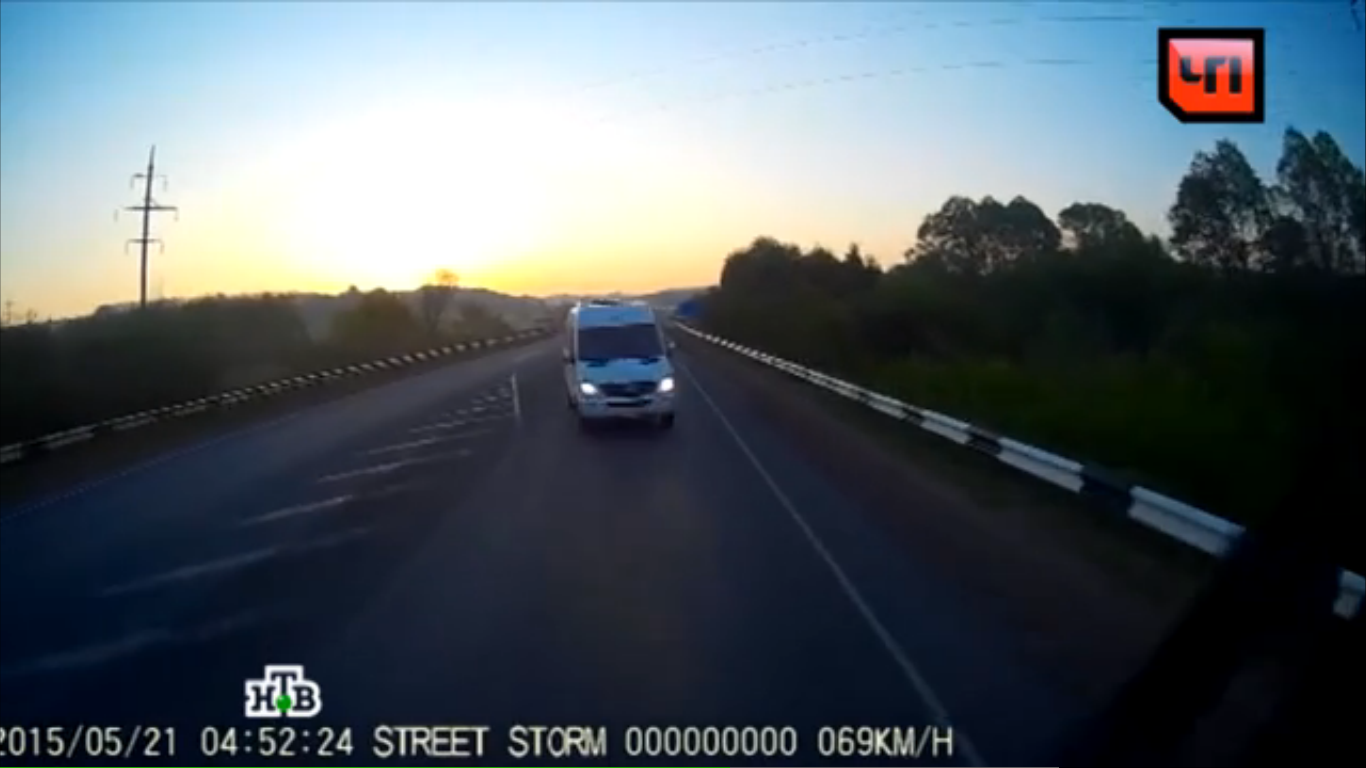 Момент, когда водитель уже ОБЯЗАН отреагировать на опасную ситуацию.
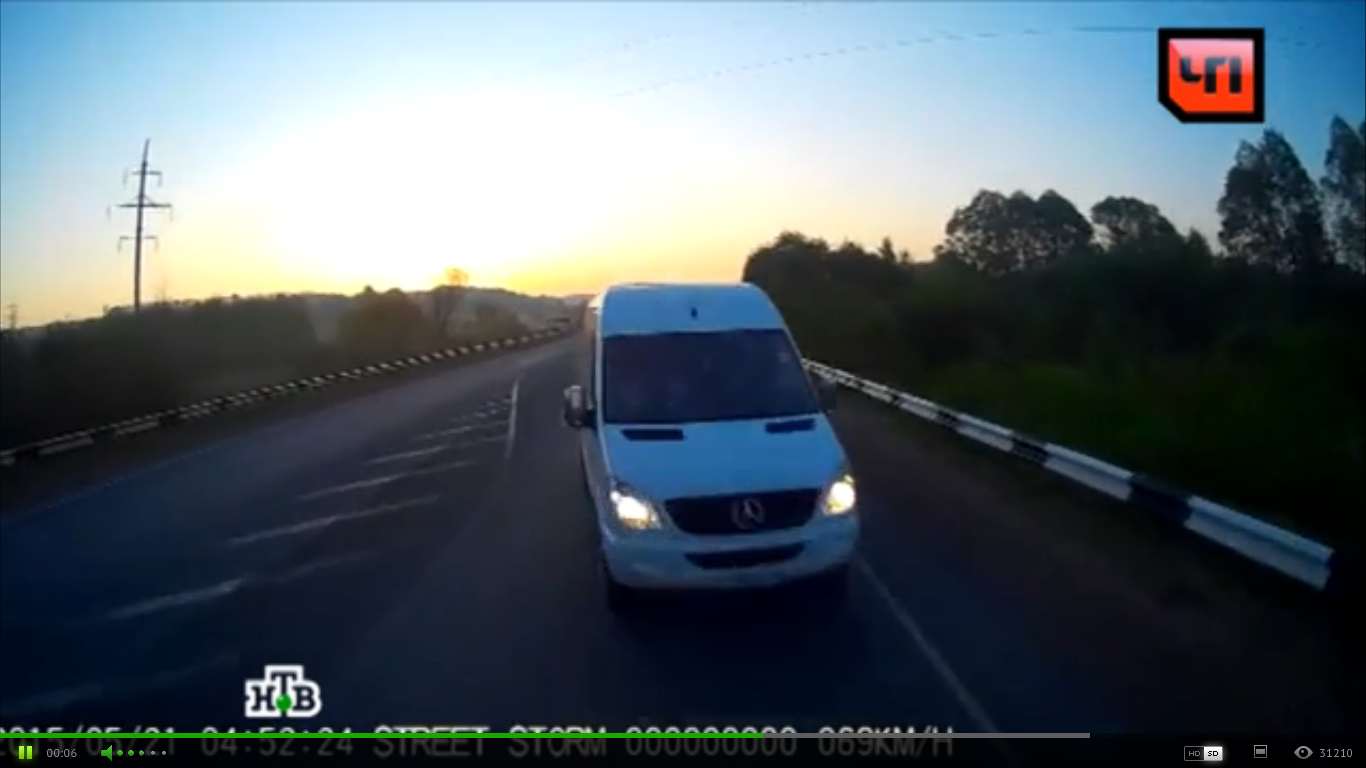 За секунду до аварии
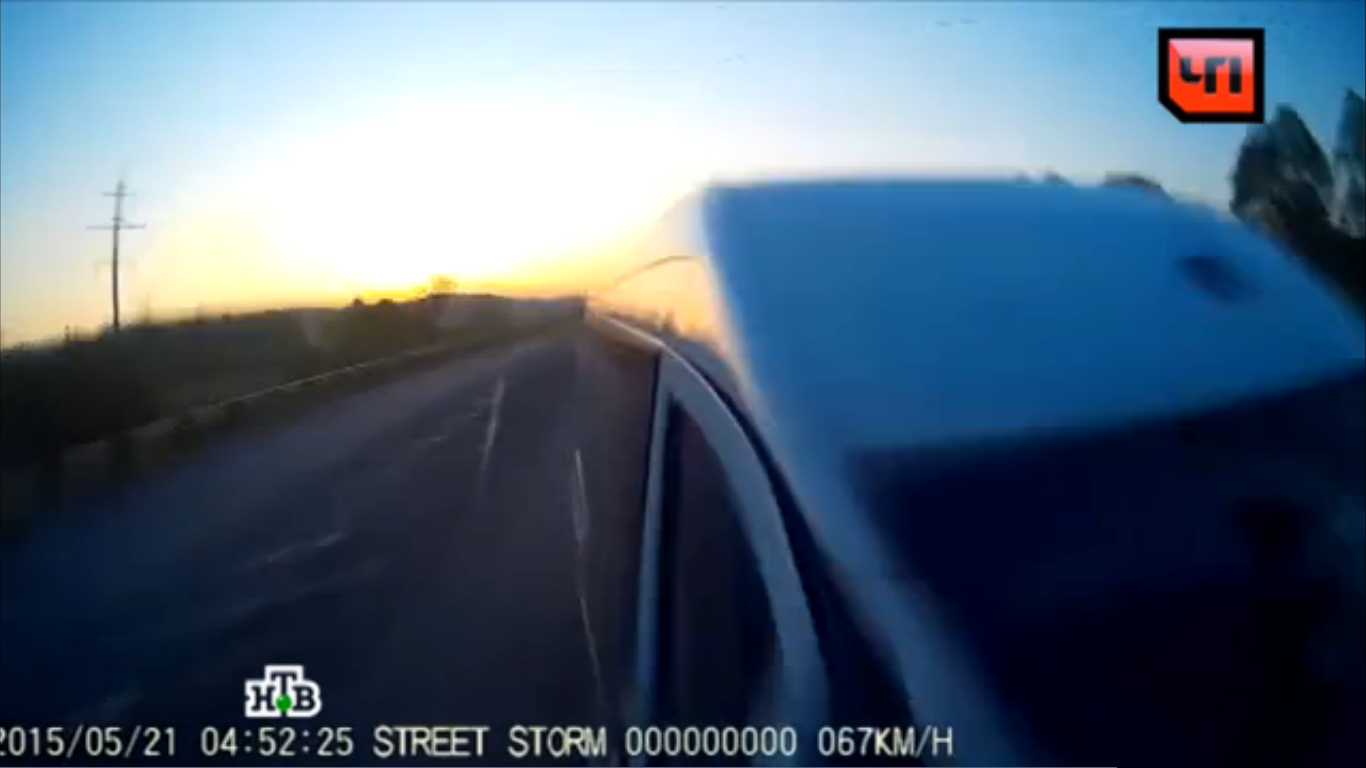 Момент удара
Средства контроля за режимом труда и скоростью движения
Международный опыт контроля
США, Япония
Европа
Самостоятельное ведение контрольного журнала.
Проверка по камерам регистрации нарушений.
В перспективе – программа для автоматической фиксации движения на смартфоне с GPS трекером
Использование тахографов – контрольных устройств учета работы водителей.
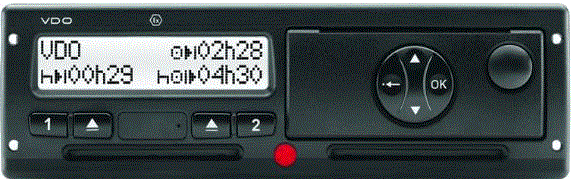 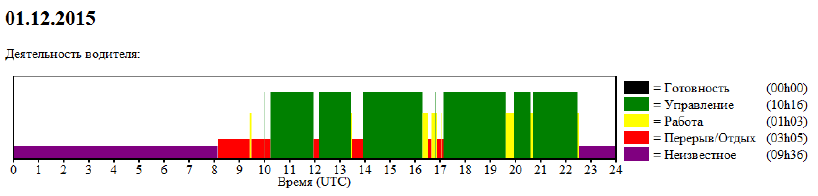 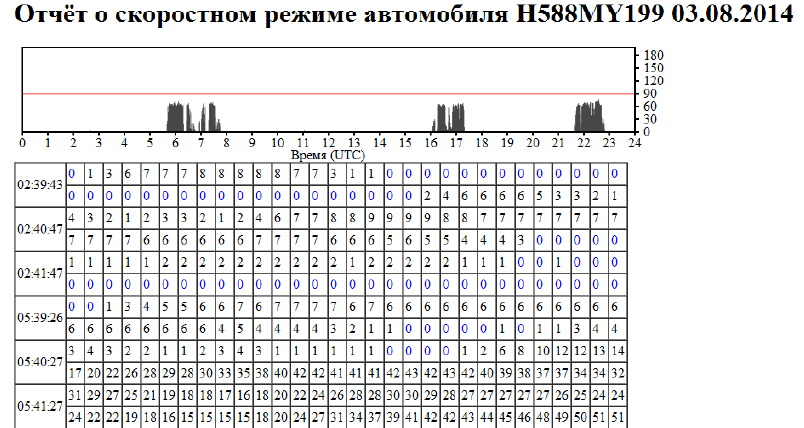 Контроль за исполнением
Запрет въезда большегрузного транспорта на МКАД
Контроль за режимом труда и отдыха водителей
Остается надеяться, что где-то в высших эшелонах уже готов план мероприятий по снижению аварийности. И громкая, публичная демонстрация происшествий – всего - лишь подготовка общественного мнения к жестким решениям.
+
ТАХОГРАФ
Спасибо за внимание.
dir@tachographplus.ru
+7-916-631-76-89
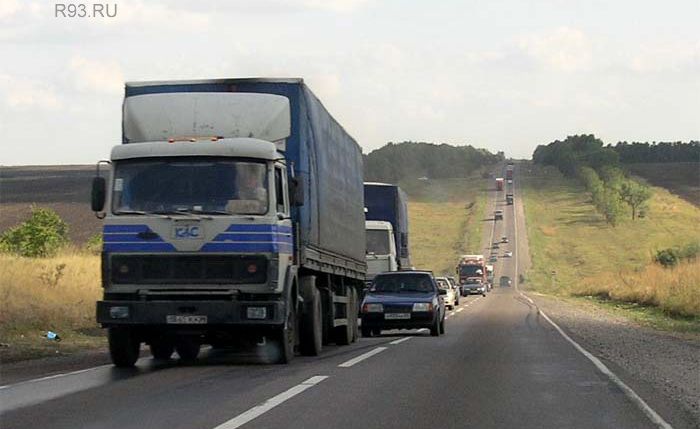 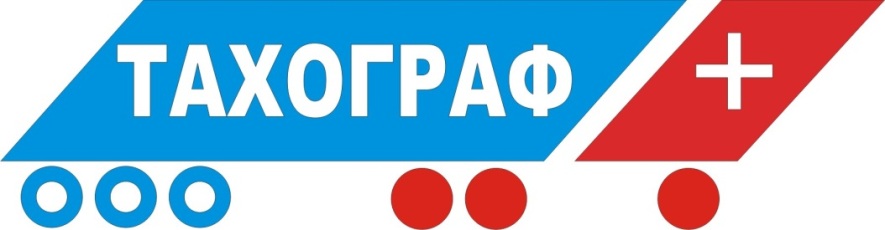